MISSIONARI UCCISI NEL 2019
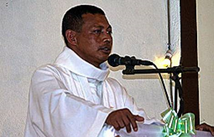 P. NICOLAS RATODISOA 
     Madagascar - 14 febbraio
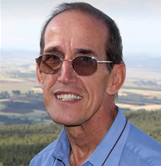 P. ANTONIO CÉSAR FERNÁNDEZ FERNÁNDEZ
Burkina Faso - 15 febbraio
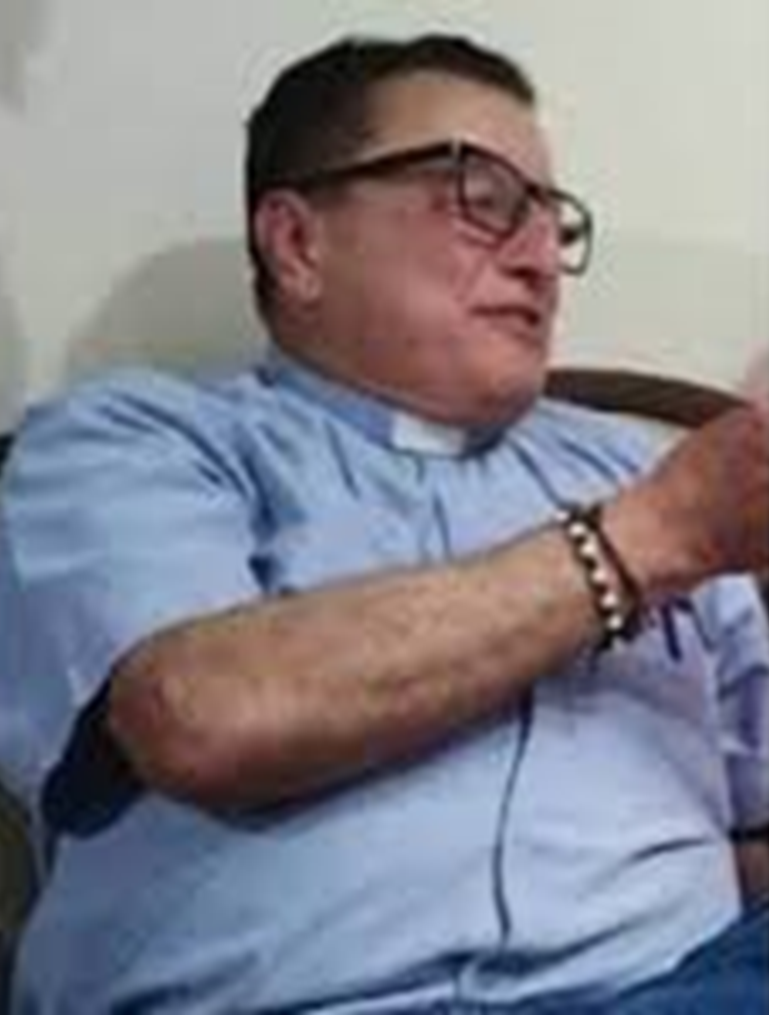 DON CARLOS ERNESTO 
    JARAMILLO 

   	Colombia 
	18 febbraio
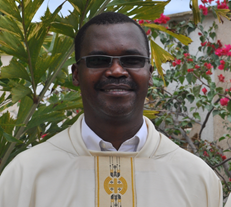 PADRE TOUSSAINT 
ZOUMALDÉ 

Camerun
20 marzo
DON CLEMENTE RAPULUCHUKWU UGWU 
Nigeria - 20 marzo
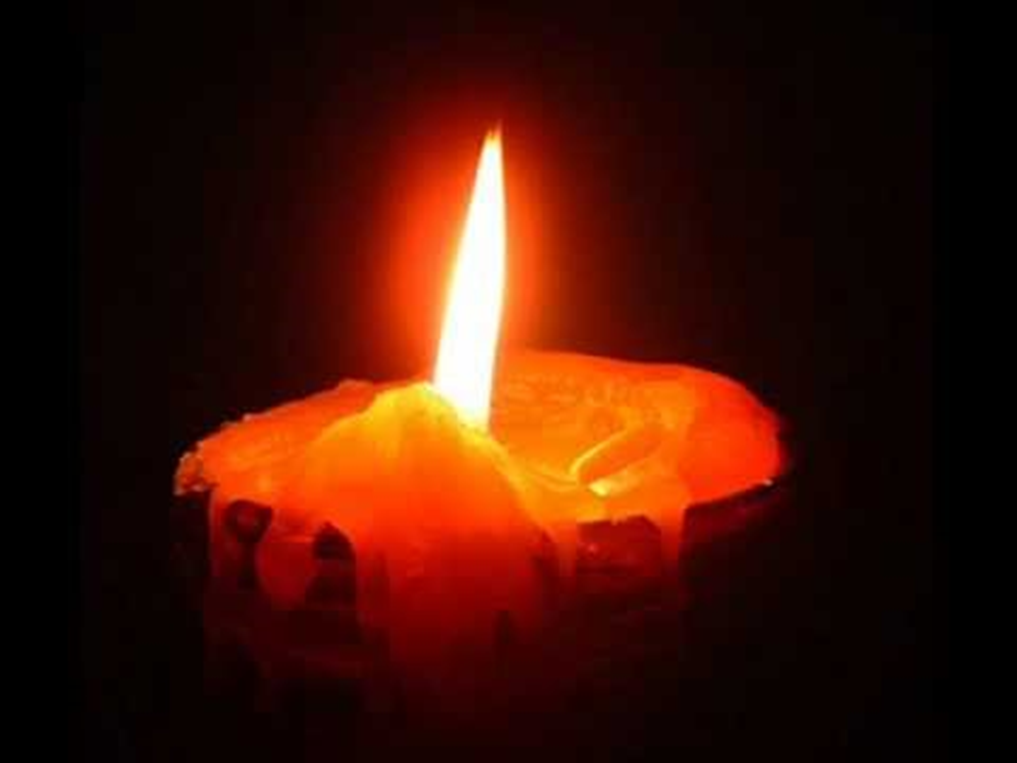 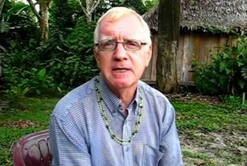 FRATEL PAUL McAULEY
Perù - 12 aprile
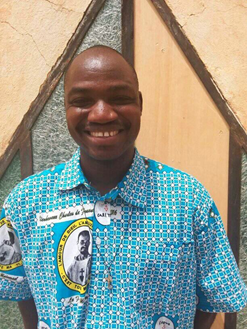 DON SIMÉON YAMPA

Burkina Faso 
12 maggio
PADRE FERNANDO FERNÁNDEZ 
Burkina Faso - 17 maggio
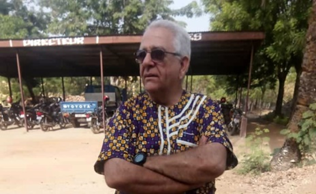 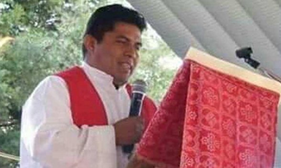 DON CECILIO PÉREZ CRUZ 
El Salvador - 18 maggio
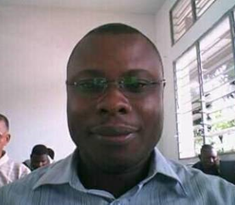 PADRE LANDRY 
IBIL IKWEL 

Mozambico
19 maggio
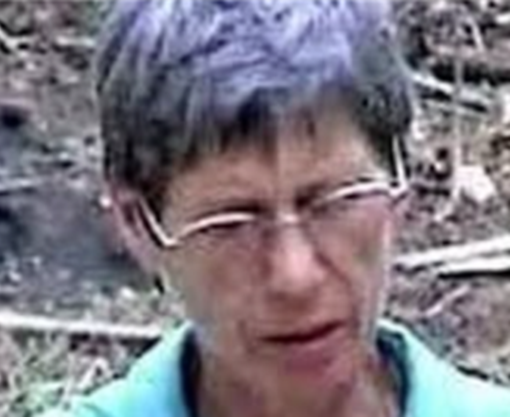 SUOR INES 
NIEVES SANCHO

Repubblica Centrafricana
20 maggio
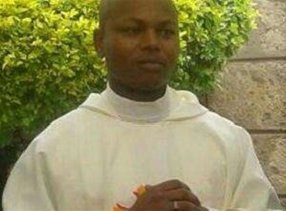 DON EUTYCAS
MURANGIRI
MUTHUR


Kenya 
4 giugno
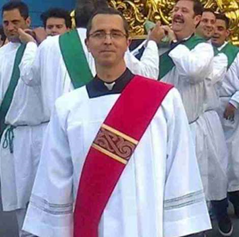 GUILLERMO LUQUÍN 
      Argentina - 9 giugno
HUGO LEONARDO AVENDAÑO CHÁVEZ Messico - 12 giugno
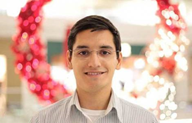 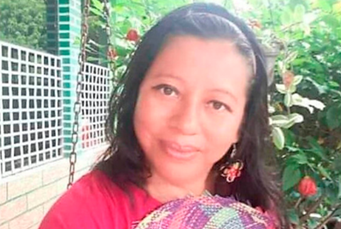 MARGELI 
LANG ANTONIO
 
Messico 
15 giugno
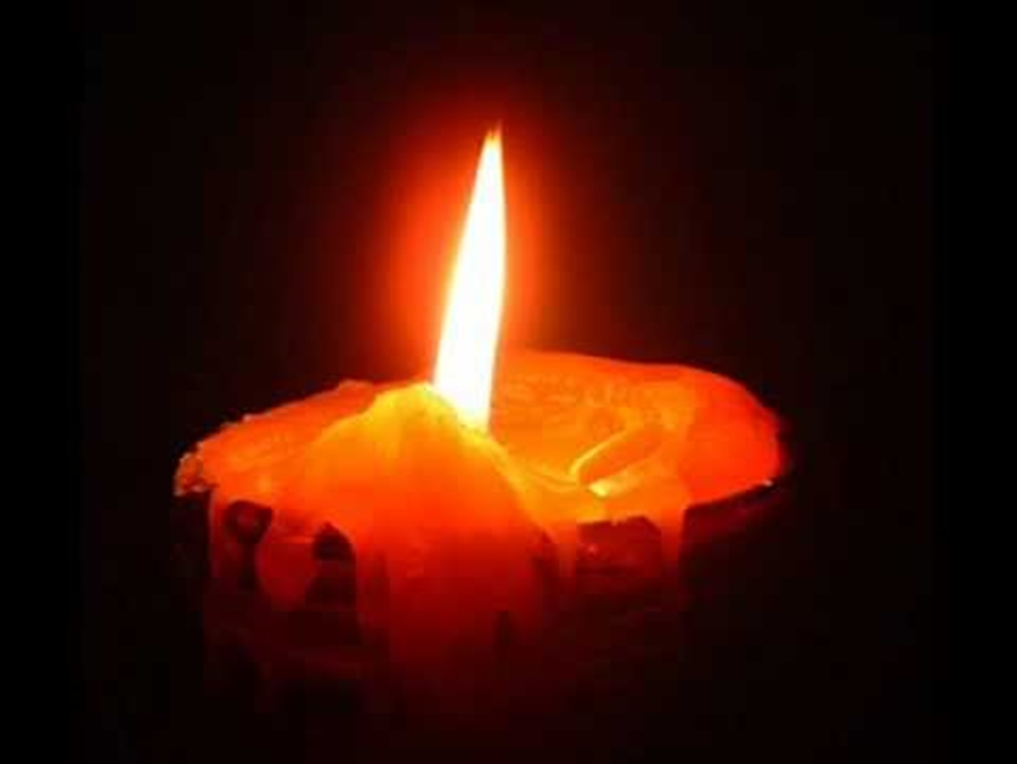 ERNESTO CAVAZZA  
Argentina - 30 giugno
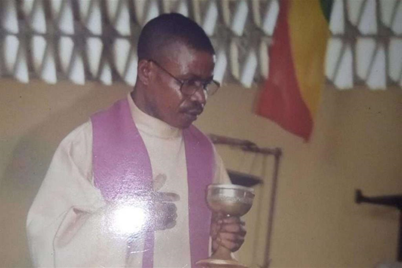 DON PAUL MBON

Repubblica del Congo
3 luglio
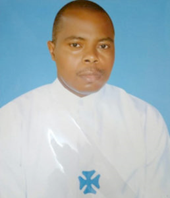 FRATEL NORBERT 
EMMANUEL MUGARURA

Uganda - 3 luglio
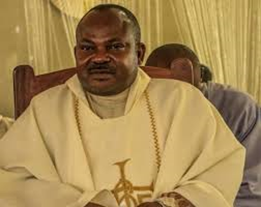 DON PAUL OFFU
 
Nigeria 
1 agosto
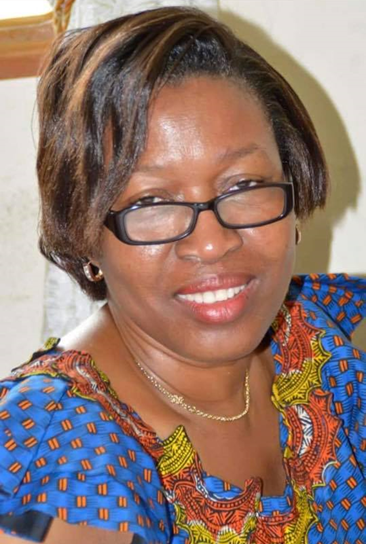 FAUSTINE BROU 
N’GUESSAN 

Costa d’Avorio 
10 agosto
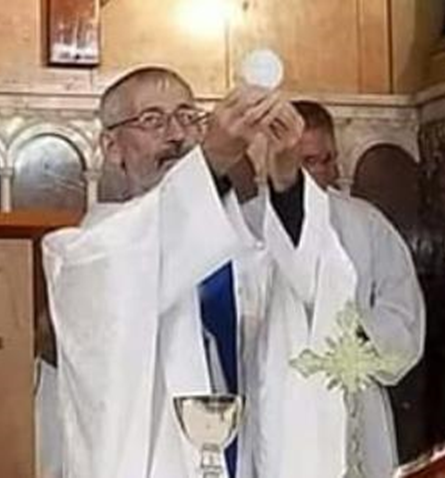 PADRE STANISLAW 
SZCZEPANIK 

Porto Rico 
16 agosto
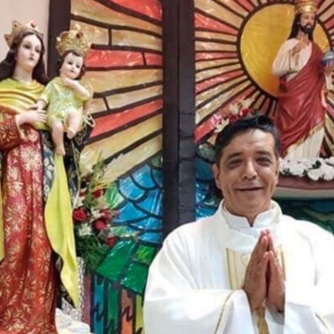 DON JOSÉ MARTÍN 
GUZMÁN VEGA

Messico 
22 agosto
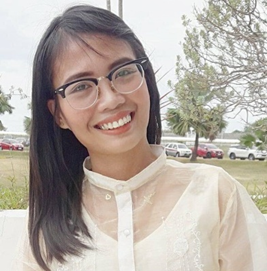 GENIFER BUCKLEY  

Filippine 
23 agosto
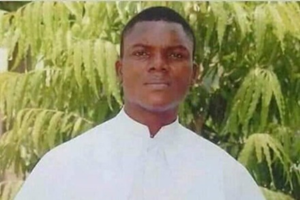 DON DAVID TANKO
Nigeria - 29 agosto
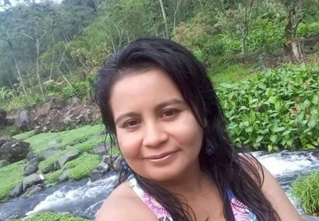 DIANA ISABEL HERNÁNDEZ JUÁREZ 
Guatemala - 7 settembre
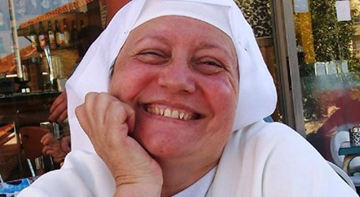 SUOR ANTONIA PINHO 
      Portogallo - 8 settembre
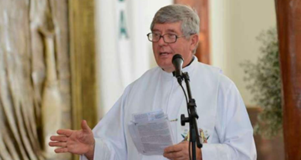 DON KAZIMIEREZ WOJNO 
Brasile - 21 settembre
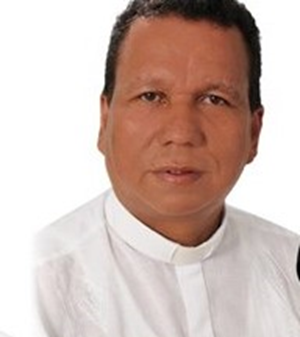 JHONY RAMOS 

Colombia 
2 ottobre
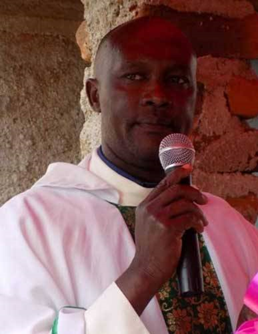 DON MICHAEL 
MAINGI KYENGO 

Kenya 
15 ottobre
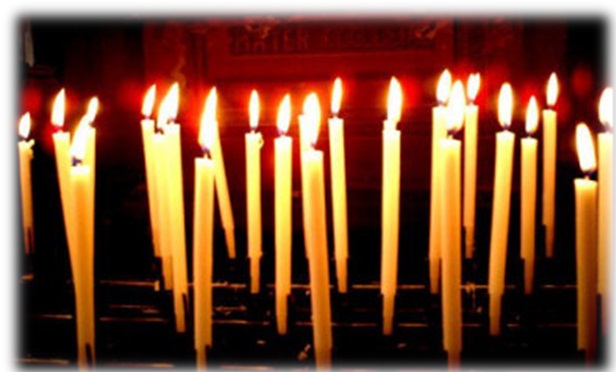 Questa presentazione è stata realizzata da don Claudio Perfetti